汇报人  |  XXX
副标题文字信息
东华大学PPT模板
2024年1月1日
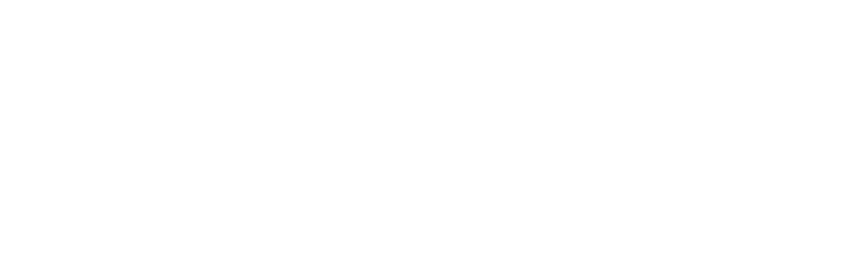 第一部分
第二部分
第三部分
第四部分
第五部分
添加输入标题文字
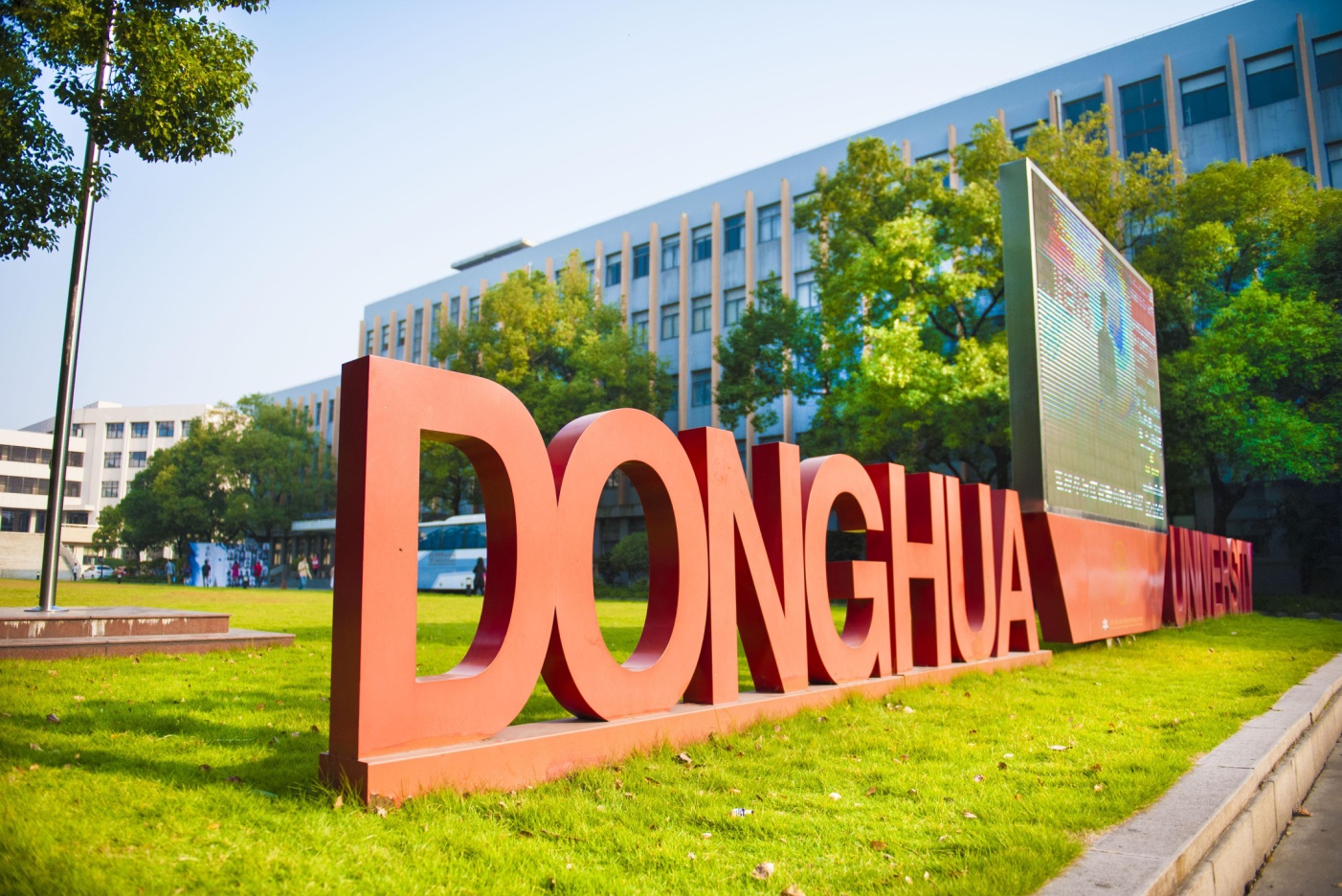 添加输入主标题文字信息
添加输入主标题文字信息
添加输入主标题文字信息
添加输入主标题文字信息
添加输入主标题文字信息
崇德博学 砺志尚实
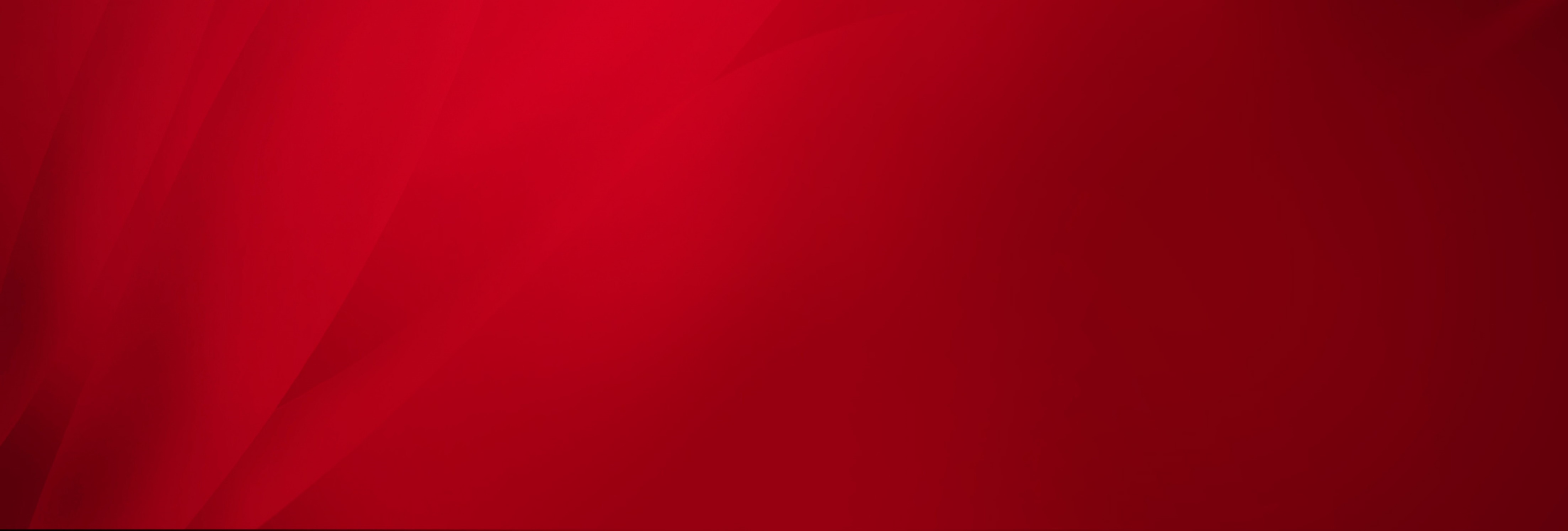 第一部分
输入主标题
添加输入主标题详细文字信息
在这里输入你的文本阐述与关键词标题相关的具体内容，若字数太多酌情删减文案。在这里输入你的文本阐述与关键词标题相关的具体内容，若字数太多酌情删减文案。
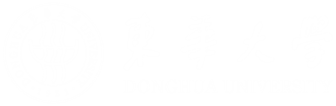 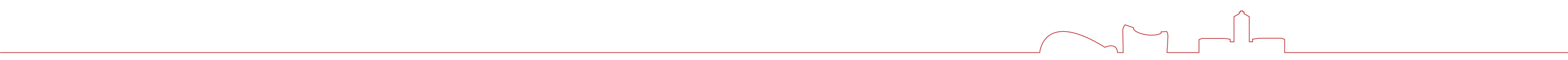 输入标题文字
在这里输入你的标题文字概述，在这里输入你的标题文字概述。
输入标题文字
在这里输入你的标题文字概述，在这里输入你的标题文字概述。
添加输入标题文字
在这里输入你的标题文字概述，在这里输入你的标题文字概述。
在这里输入你的文本阐述与关键词标题相关的具体内容，若字数太多酌情删减文案。在这里输入你的文本阐述与关键词标题相关的具体内容。
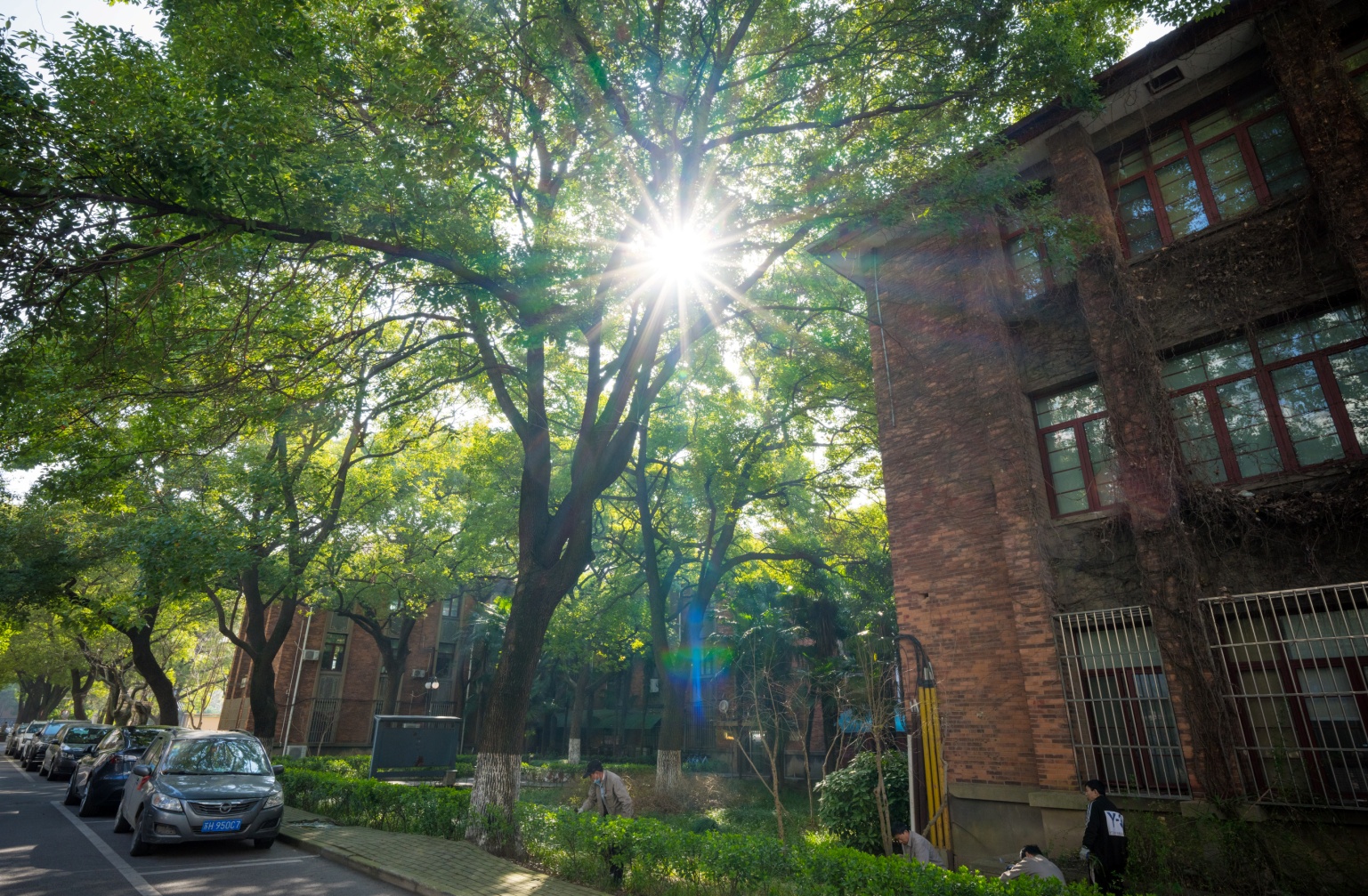 输入标题文字
在这里输入你的标题文字概述，在这里输入你的标题文字概述。
输入标题文字
在这里输入你的标题文字概述，在这里输入你的标题文字概述。
●      在这里输入你的文本阐述与关键词标题相关的具体内容，若字数太多酌情删减文案。在这里输入你的文本阐述与关键词标题相关的具体内容，若字数太多酌情删减文案。在这里输入你的文本阐述与关键词标题相关的具体内容，若字数太多酌情删减文案。

●      在这里输入你的文本阐述与关键词标题相关的具体内容，若字数太多酌情删减文案。在这里输入你的文本阐述与关键词标题相关的具体内容，若字数太多酌情删减文案。在这里输入你的文本阐述与关键词标题相关的具体内容，若字数太多酌情删减文案。

●      在这里输入你的文本阐述与关键词标题相关的具体内容，若字数太多酌情删减文案。在这里输入你的文本阐述与关键词标题相关的具体内容，若字数太多酌情删减文案。在这里输入你的文本阐述与关键词标题相关的具体内容，若字数太多酌情删减文案。

●      在这里输入你的文本阐述与关键词标题相关的具体内容，若字数太多酌情删减文案。在这里输入你的文本阐述与关键词标题相关的具体内容，若字数太多酌情删减文案。在这里输入你的文本阐述与关键词标题相关的具体内容，若字数太多酌情删减文案。
添加输入标题文字
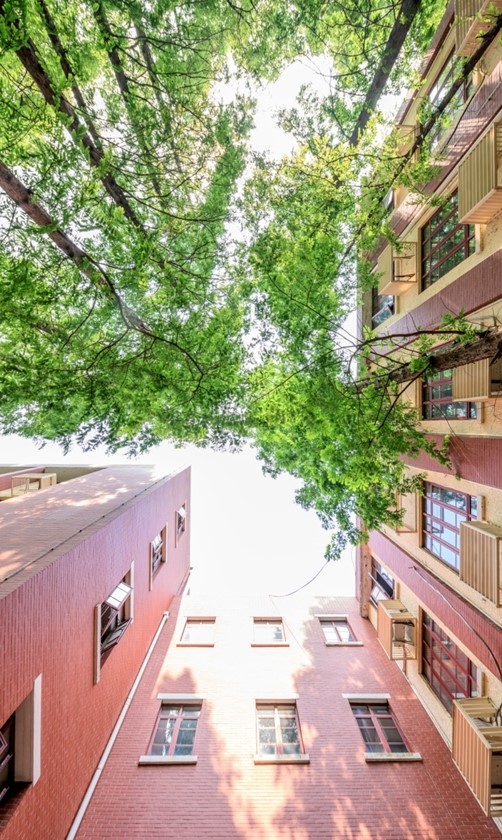 在这里输入你的标题文字概述，在这里输入你的标题文字概述。
添加输入标题文字
输入标题文字
输入标题文字
输入标题文字
在这里输入你的标题文字概述，您的内容打在这里，或者通过复制您的文本后，在此框中选择粘贴，并选择只保留文字。在这里输入你的标题文字概述。
在这里输入你的标题文字概述，您的内容打在这里，或者通过复制您的文本后，在此框中选择粘贴，并选择只保留文字。在这里输入你的标题文字概述。
在这里输入你的标题文字概述，您的内容打在这里，或者通过复制您的文本后，在此框中选择粘贴，并选择只保留文字。在这里输入你的标题文字概述。
崇德博学 砺志尚实
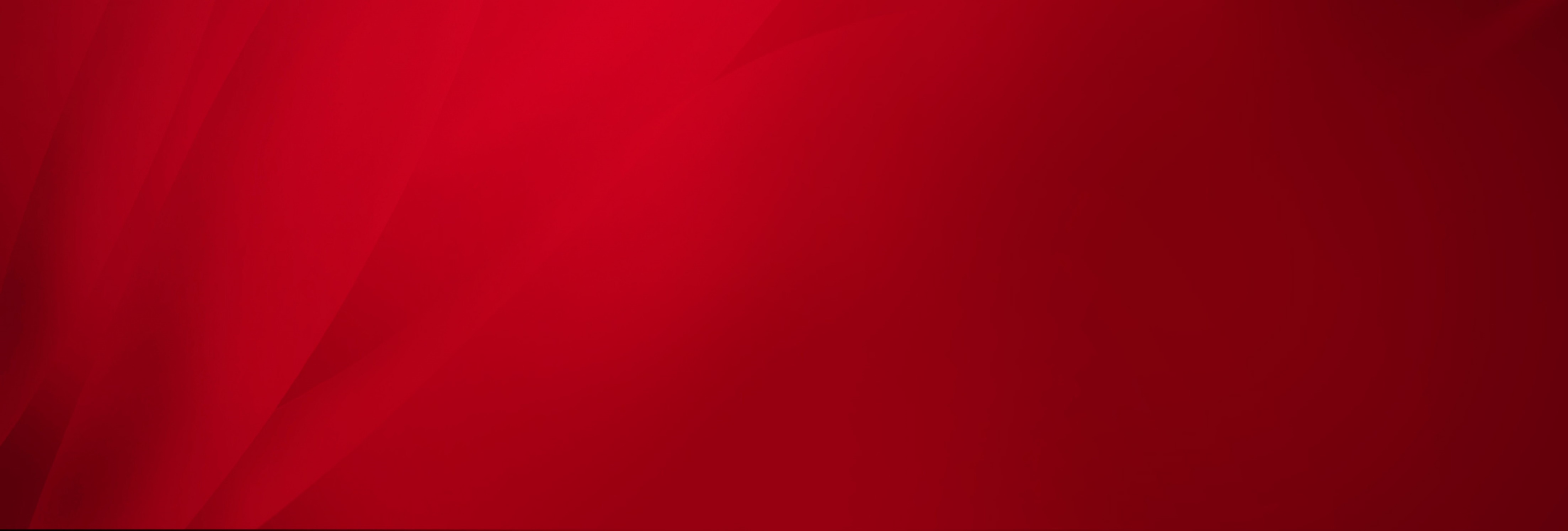 第二部分
输入主标题
添加输入主标题详细文字信息
在这里输入你的文本阐述与关键词标题相关的具体内容，若字数太多酌情删减文案。在这里输入你的文本阐述与关键词标题相关的具体内容，若字数太多酌情删减文案。
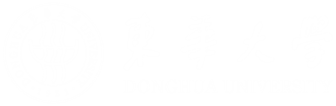 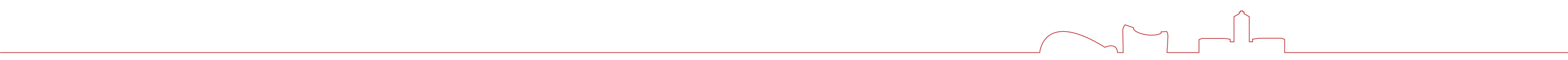 在这里输入你的标题文字概述。
●      在这里输入你的文本阐述与关键词标题相关的具体内容，若字数太多酌情删减文案。在这里输入你的文本阐述与关键词标题相关的具体内容，若字数太多酌情删减文案。
添加输入标题文字
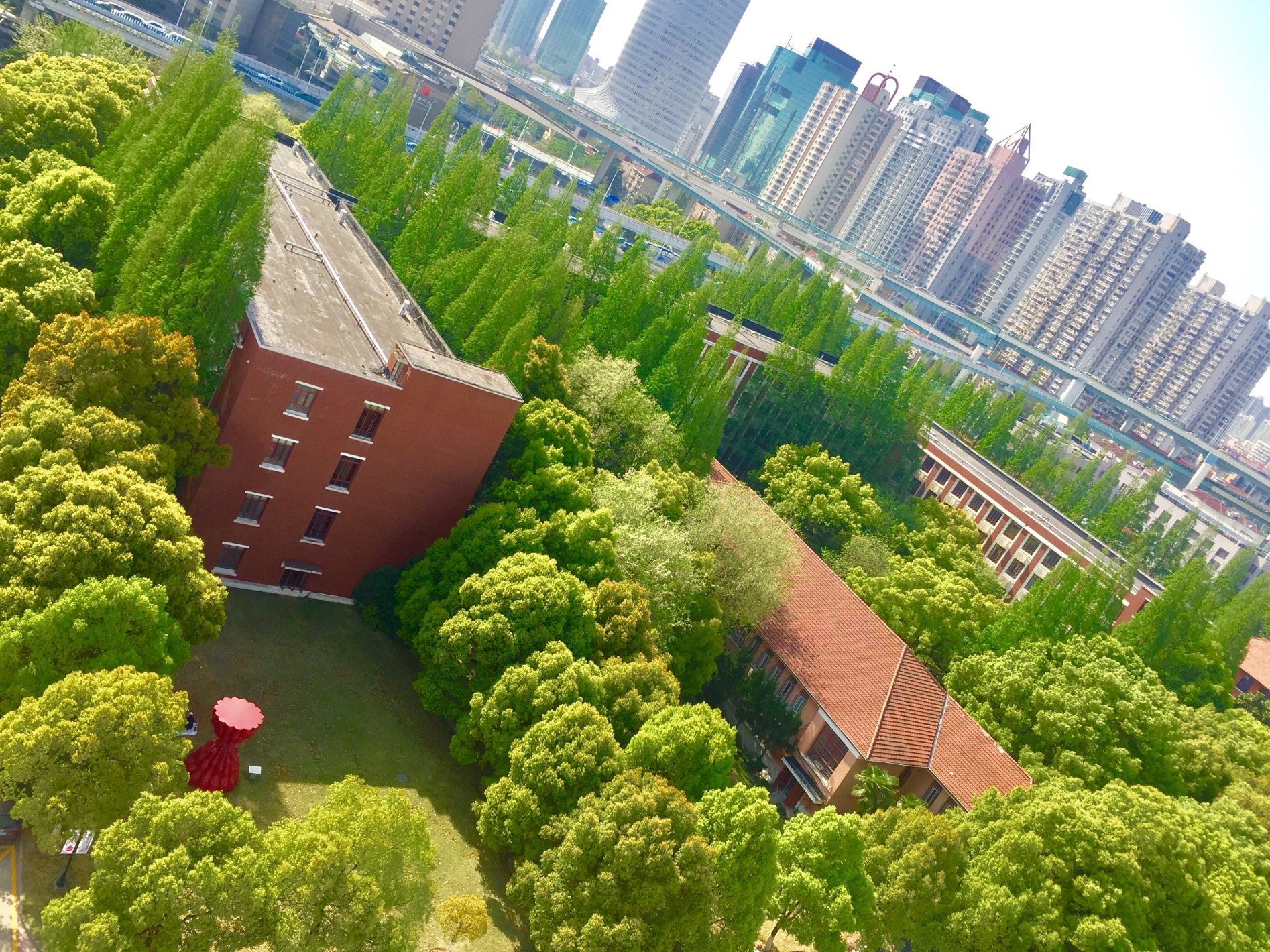 添加输入标题文字
在这里输入你的标题文字概述，在这里输入你的标题文字概述。
崇德博学 砺志尚实
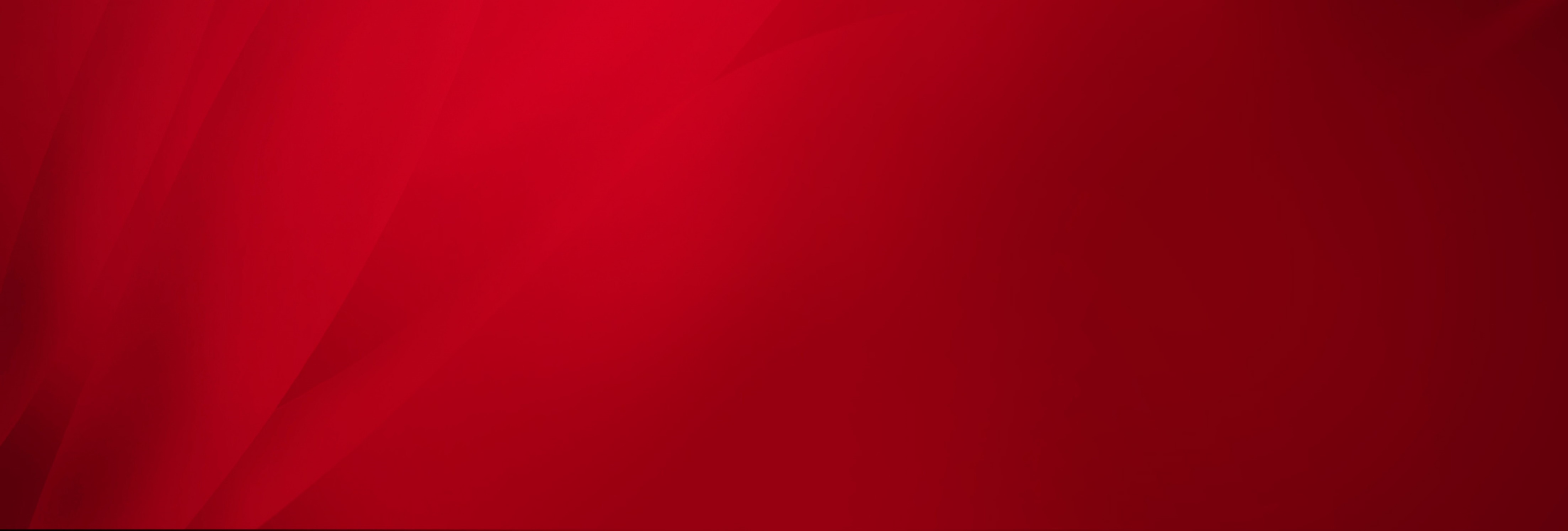 第三部分
输入主标题
添加输入主标题详细文字信息
在这里输入你的文本阐述与关键词标题相关的具体内容，若字数太多酌情删减文案。在这里输入你的文本阐述与关键词标题相关的具体内容，若字数太多酌情删减文案。
添加输入标题文字
在这里输入你的标题文字概述，在这里输入你的标题文字概述。
●      在这里输入你的文本阐述与关键词标题相关的具体内容，若字数太多酌情删减文案。在这里输入你的文本阐述与关键词标题相关的具体内容，若字数太多酌情删减文案。在这里输入你的文本阐述与关键词标题相关的具体内容，若字数太多酌情删减文案。
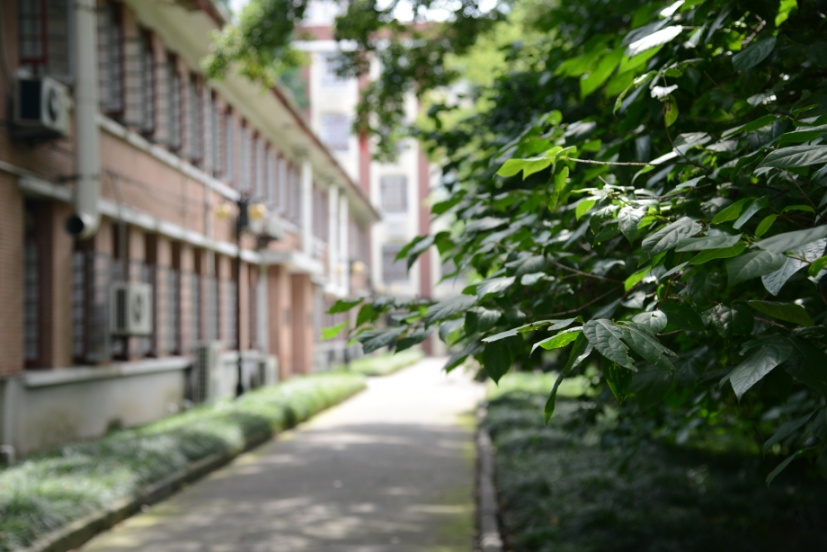 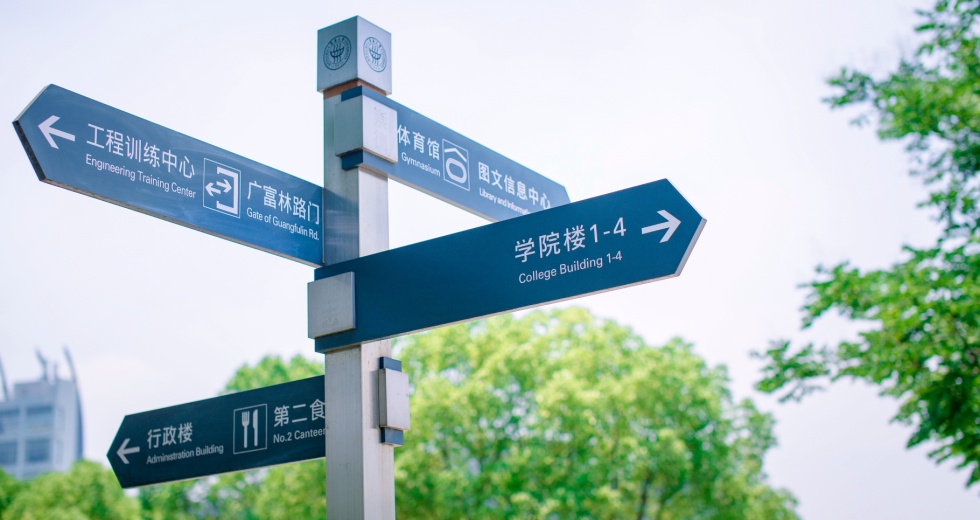 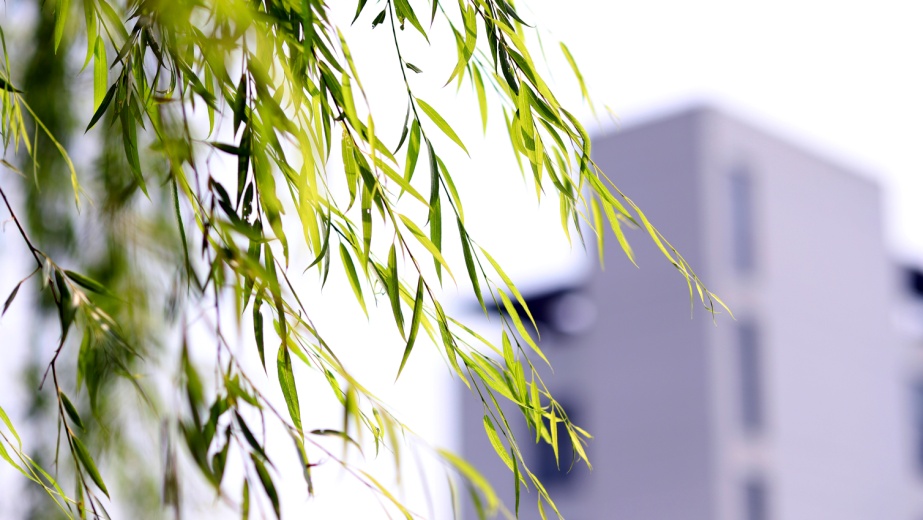 添加输入标题文字
在这里输入你的标题文字概述，在这里输入你的标题文字概述。
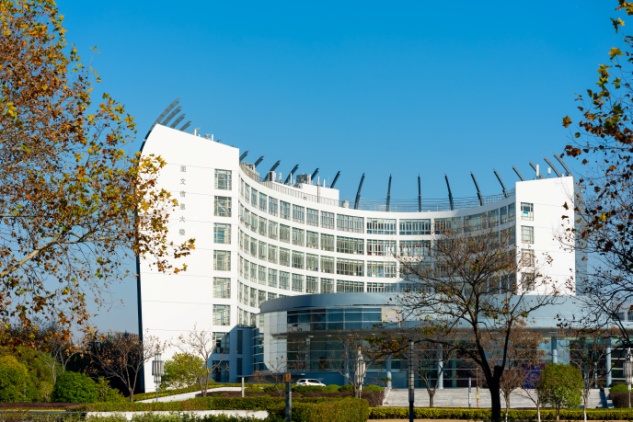 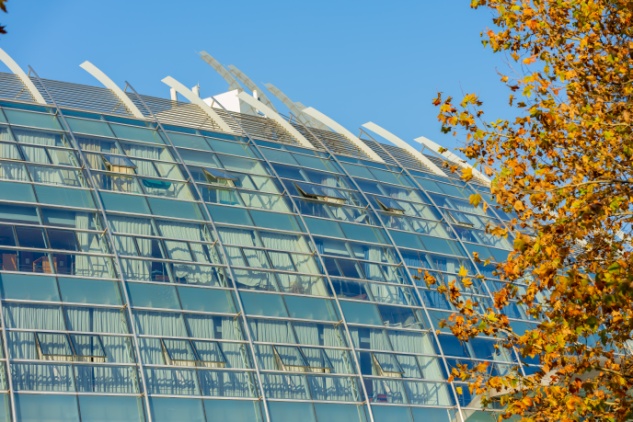 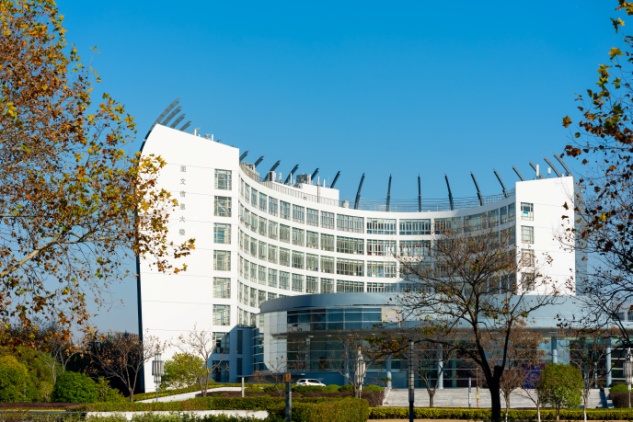 输入标题文字
输入标题文字
输入标题文字
在这里输入你的标题文字概述，在这里输入你的标题文字概述。
在这里输入你的标题文字概述，在这里输入你的标题文字概述。
在这里输入你的标题文字概述，在这里输入你的标题文字概述。
添加输入标题文字
在这里输入你的标题文字概述，在这里输入你的标题文字概述。
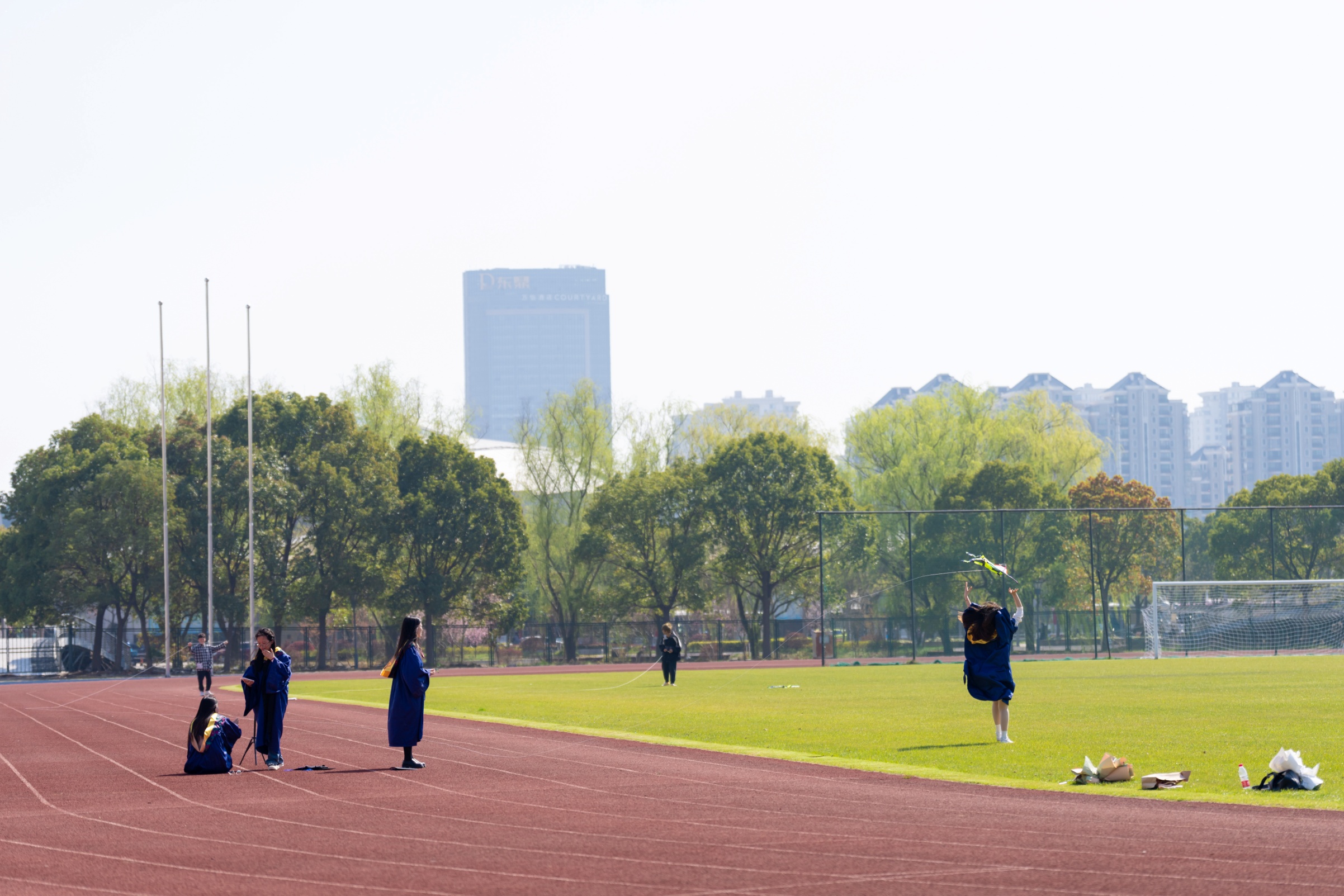 在这里输入你的标题文字概述，您的内容打在这里，或者通过复制您的文本后，在此框中选择粘贴，并选择只保留文字。在这里输入你的标题文字概述，您的内容打在这里，或者通过复制您的文本后，在此框中选择粘贴，并选择只保留文字。
在这里输入你的标题文字概述，您的内容打在这里，或者通过复制您的文本后，在此框中选择粘贴，并选择只保留文字。
关键词
关键词
关键词
关键词
在这里输入你的标题文字概述，并选择只需要保留文字。
在这里输入你的标题文字概述，并选择只需要保留文字。
在这里输入你的标题文字概述，并选择只需要保留文字。
在这里输入你的标题文字概述，并选择只需要保留文字。
崇德博学 砺志尚实
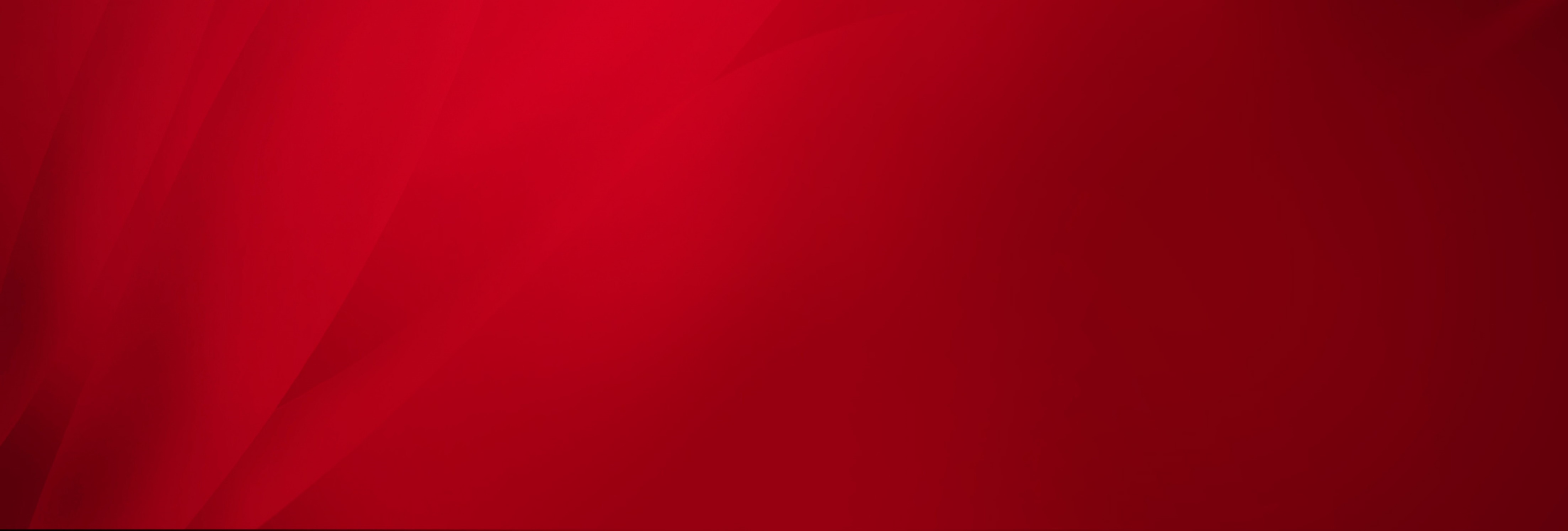 第四部分
输入主标题
添加输入主标题详细文字信息
在这里输入你的文本阐述与关键词标题相关的具体内容，若字数太多酌情删减文案。在这里输入你的文本阐述与关键词标题相关的具体内容，若字数太多酌情删减文案。
添加输入标题文字
在这里输入你的标题文字概述，在这里输入你的标题文字概述。
输入标题文字
04
在这里输入你的标题文字概述，在这里输入你的标题文字概述。
输入标题文字
03
在这里输入你的标题文字概述，在这里输入你的标题文字概述。
输入标题文字
02
在这里输入你的标题文字概述，在这里输入你的标题文字概述。
输入标题文字
01
在这里输入你的标题文字概述，在这里输入你的标题文字概述。
崇德博学 砺志尚实
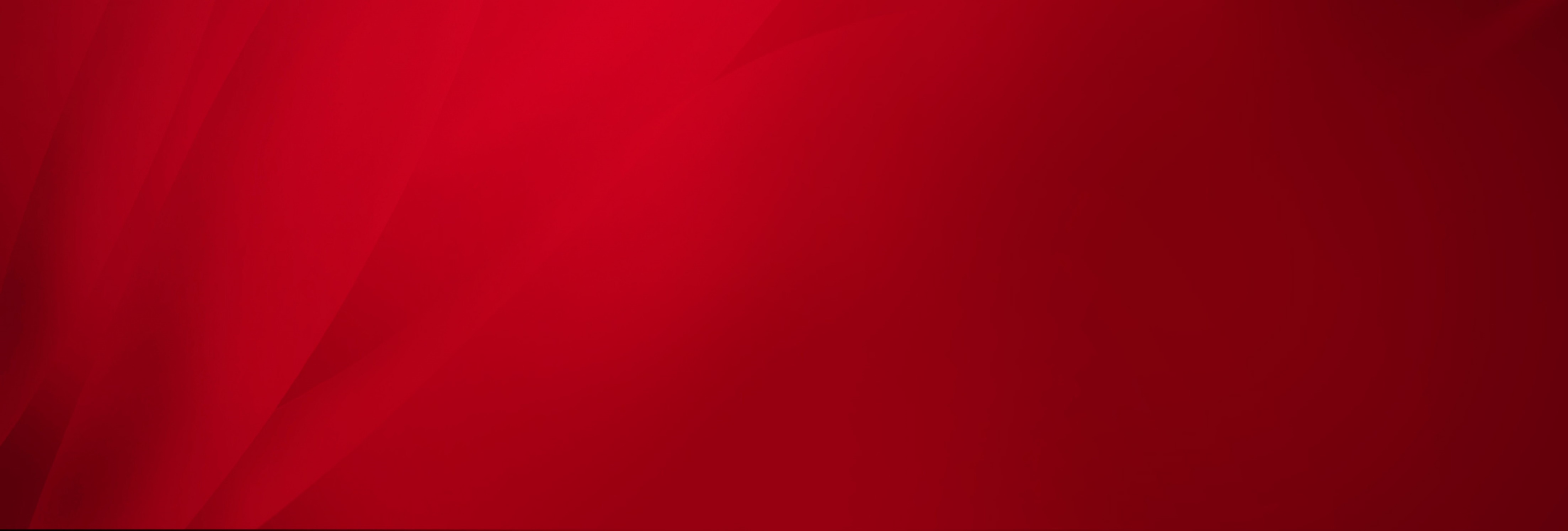 第五部分
输入主标题
添加输入主标题详细文字信息
在这里输入你的文本阐述与关键词标题相关的具体内容，若字数太多酌情删减文案。在这里输入你的文本阐述与关键词标题相关的具体内容，若字数太多酌情删减文案。
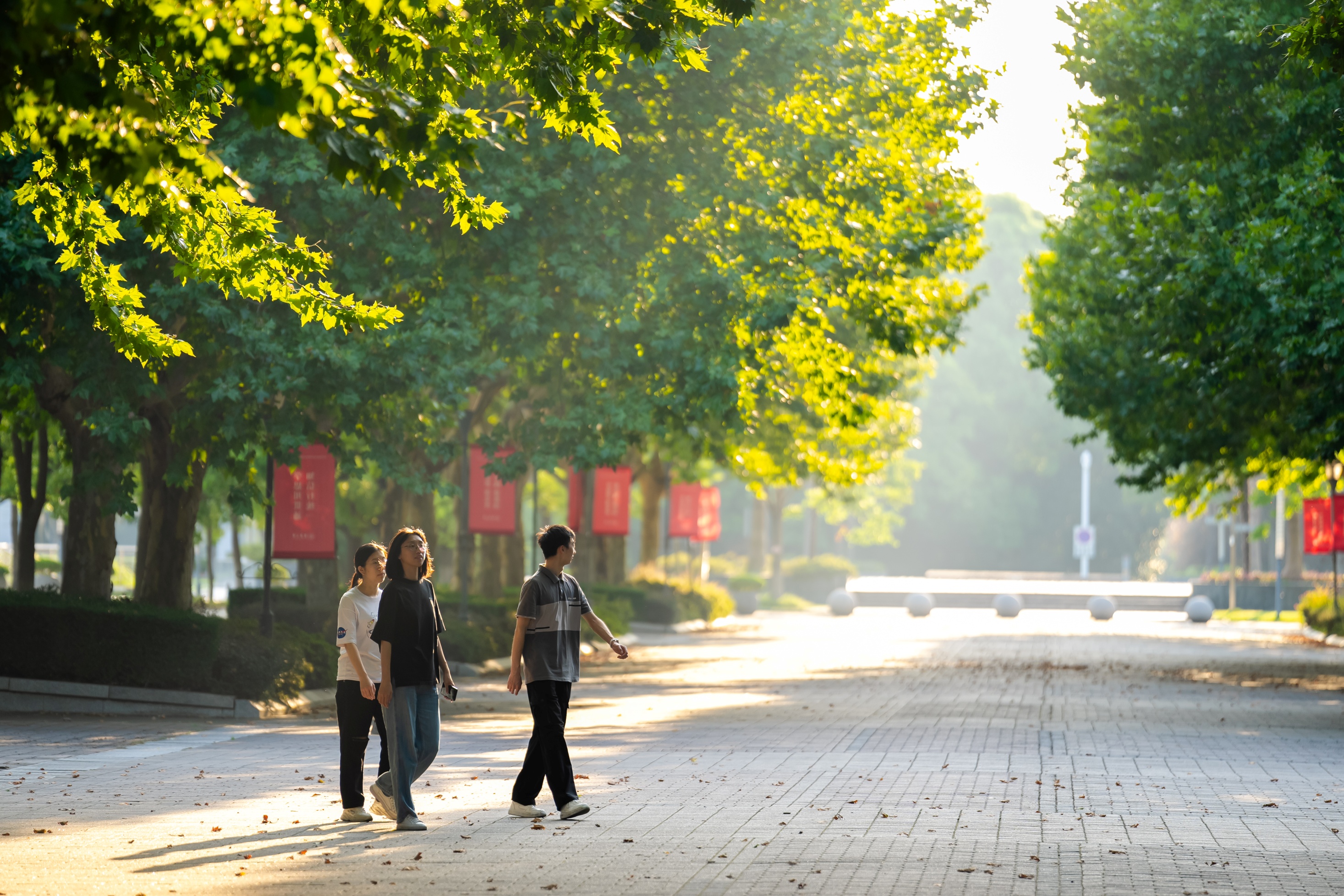 在这里输入你的标题文字概述。
●      在这里输入你的文本阐述与关键词标题相关的具体内容，若字数太多酌情删减文案。在这里输入你的文本阐述与关键词标题相关的具体内容，若字数太多酌情删减文案。
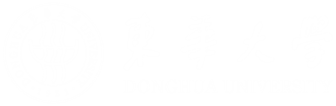 添加输入标题文字
在这里输入你的标题文字概述，在这里输入你的标题文字概述。
78%
68%
60%
60%
55%
50%
50%
47%
45%
37%
34%
关键词
关键词
关键词
关键词
关键词
关键词
关键词
关键词
关键词
关键词
关键词
输入标题文字
在这里输入你的标题文字概述，您的内容打在这里，或者通过复制您的文本后，在此框中选择粘贴，并选择只保留文字。在这里输入你的标题文字概述，您的内容打在这里。
60%
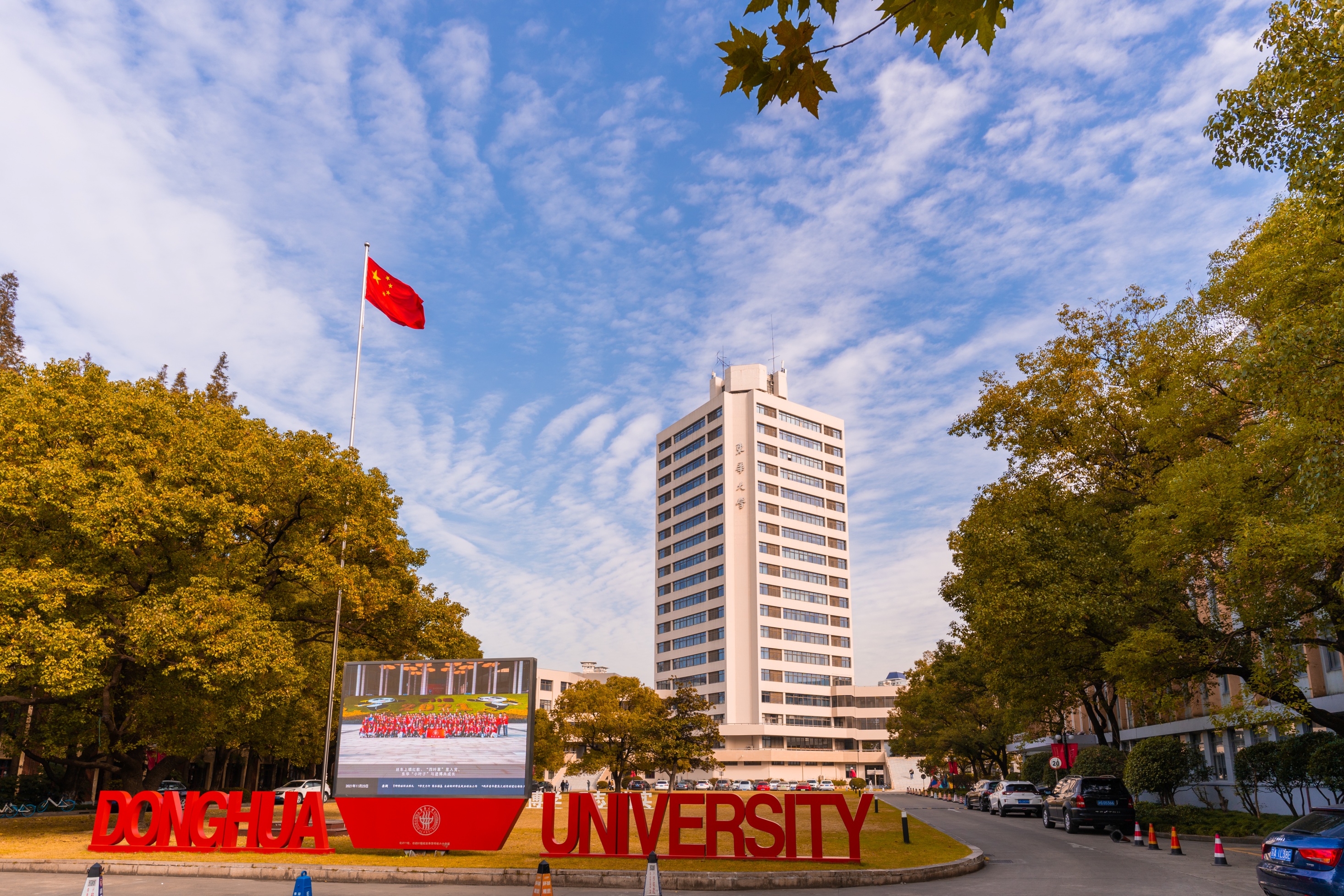 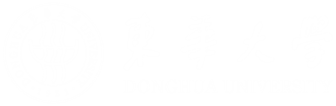 ●      在这里输入你的标题文字概述，在这里输入你的标题文字概述。在这里输入你的标题文字概述，在这里输入你的标题文字概述。
汇报结束
谢 谢
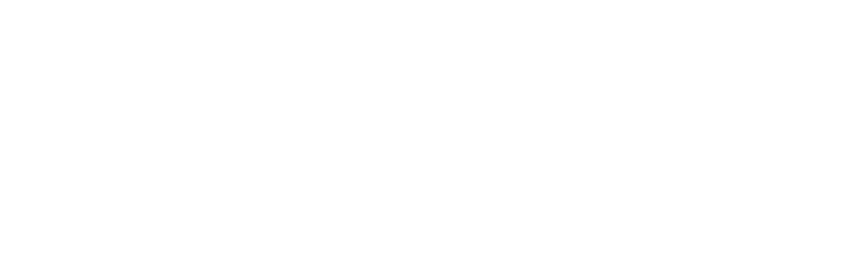